Welcome to the
Smooth Rock Falls
Hospital FOUNDATION
History

With a view to answer the capital needs of the Smooth Rock Falls Hospital, in 2013-2014, a group of people decided to do fundraising activities.  They quickly realized that in order to obtain various funds, it was preferable to become an incorporated entity.  

A rather lengthy process to become a charitable organization was started and in 2016 we were incorporated.

Founding Members : Marielle Cousineau, Chantal Tessier,
 Melonie Loubert, Wayne McGee, Fabien Hébert
Goals and mandate

Sustain the capital needs of the Smooth Rock Falls Hospital
Board of Directors members
2019-2020
Marielle Cousineau, chairpersonMelonie Loubert, vice-chairpersonMérianne Latour, secretary / treasurerMonique Pinard, memberCarole Cloutier, member*Chantal Tessier

* resigned
Board of Directors members
2020-2021
Marielle Cousineau, chairpersonMelonie Loubert, vice-chairpersonMérianne Latour, treasurerMonique Pinard, memberCarole Cloutier, secretary
Lina Arseneault, member
Hélène (Gervais) Gillissie, member
Board of Directors members
2021-2022
Marielle Cousineau, chairpersonMelonie Loubert, vice-chairpersonMérianne Latour, treasurerMonique Pinard, memberCarole Cloutier, secretary
Lina Arseneault, member
Hélène (Gervais) Gillissie, member
Recognition policy
Policy

The Smooth Rock Falls Hospital and its Foundation, the Fondation HSRFH Foundation recognizes donors for their gifts through formal and informal, personal and public expressions of appreciation. The Hospital and the Foundation recognizes the importance of the contributions to the Foundation and reiterates the right of donors to receive proper recognition and appreciation for their donations.
Procedure

1. The foundation will acknowledge receipt of all gifts and or donations received in an effort to express gratitude and support for its foundation.
 
2. A wall size plaque is erected in a designated area of the hospital as a wall of recognition. 
 
3. Donor Recognition Guidelines will be as follows:
Legend
 
Under $100.00 				Receipt only
    Over $100.00 /under $1,000 -    	A thank you card from the Foundation 					        will be sent to the donor
	
Over $1,001 / under $4,999 -        	A thank you card from the Foundation 	                       			President and Hospital CEO will be sent to the   				donor
 
Over $5,000 / under $9,999  		Bronze plaque under the title of Collaborateur /    				Partner
 
Over  $10,000 /under $24,999 	Silver plaque under the title of Bienfaiteur  / 						Benefactor
 
Over $25,000 / under $49,999  	Gold plaque under the title of Bâtisseur / 						Builder
 
Over $50,000 / under $99,999  	Platinum plaque under the title Fondateur / 						Founder
 
Over 100,000 +				Dedication of a space in the Hospital i.e., room 				with a negotiated timeframe under title of 					Visionnaire / Visionary
4.	Donors who should be recognized is defined as all individuals, corporations, service clubs, community organizations, and philanthropic foundations who make monetary gifts or gifts-in-kind donations to the Fondation HSRFH Foundation.  These gifts may include donations to capital campaigns, direct mail, email or facebook requests, memorials, tributes, endowments, special events, etc. 
 
5.	A donation or gift may be in different forms
 
Gifts of cash
Gifts-in-kind
Life insurance
Non-revocable gifts (i.e. planned gifts)
Bequests
Pledges
Sponsorships or third party events resulting in revenue for the Foundation
6.	The HSRFH Foundation may amend its recognition policy from time to 	time in order to enhance and maintain the purpose of its policy in terms 	of equitable recognition and/or qualitative recognition.
 
7. The names of persons, companies, organizations or agencies donating to 	the Foundation will remain confidential until such time as they are 	published according to the Recognition guidelines (article 3).  
 
8.	The donor may request anonymity from public display.
 
9.	Specific amount of a donation and terms of payment will be considered 	confidential at all times unless donor indicates otherwise in writing. 	i.e., donation amount
10.	Access to information will be limited to Foundation staff 	and board. 
 
 11.	Gifts will be acknowledged promptly and donors advised 	of the recognition policy.
 
 12.	Donor Wall will be up kept as  deemed necessary.
Visionary ($100,000  +)
Mrs. Jeanne Renaud – 2014  
		The living room in the acute care unit is named in 		  		      memory of Mrs Jeanne Renaud

The Marcel and Frances Labelle Foundation – 2017 
		The x-ray department is dedicated to the Marcel and 			       Frances Labelle Foundation

The Marcel and Frances Labelle Foundation – 2020
Founder ($50,000 - $99,999)
Monkman Family Foundation – 2020
		
	 	A plaque is placed in the flower garden by the gazebo, in 		memory of Raymonde and Rhéal Arseneault
Builder ($25,000 - $49,999)
La Caisse Populaire de Kapuskasing et région – 2017
	La Caisse Populaire paid for the purchase of a defibrilator

La Caisse Alliance de Kapuskasing et région – 2020
      La  Caisse Alliance made  a donation towards the Aging at     	Home accessible van
Benefactor ($10 000 $ - $ 24,999)
Estate of Mrs Pearl Marlow- 2020

Angèle Bizier in memory of Roger Bizier
	Angèle made a donation towards the purchase of the accessible
van for the Aging at Home Program.

Monkman Family Foundation – 2023
	Richard and Mona made a donation to help us enhance and maintain 
the LTC backyard
Partner ($5,000 - $9,999)

TransCanada Pipelines Limited
Donations of $1,000 $ or less than $4,999
2017
Thérèse Blouin
Ontario Power Generation

2018
Lina Philippon
Yvette Boudreau
Edmonde Guindon
Yvon Ward
Lucienne Roman
Robert Ward
Le Club d'âge d’or Rayons de lune de Moonbeam
Ontario Power Generation
Donations of $1,000 or less than $4,999
2019

Carolyn Biglow
Knights of Columbus
Donations of $1,000 or less than $4,999
2020

Royal Canadian Legion – Br 305
André Bernier
Claudette Rousseau
Denis Lasalle
Donations of $1,000 or less than $4,999
2021

Jean-Yves Marquis 		
Donation in memory of Jean-Louis Dubord
Donations of $1,000 or less than $4,999
2022

Nicole Wittke					Thomas Boyd
Chevaliers de Colomb
Donations of $1,000 or less than $4,999
2023

Lina Arseneault
Donations of $100 and less than $1,000
2017	
								
Jean-Marc Bérubé					Jeannine et John West
Edouard Gravel						Gérald Bisier
Waleston Labonté					      Carole Thériault
Yolande Fortier						Ann Coutu
Doris Dubé								Suzanne Gravel
Lise Grenier							Eliane Labonté-Bernier
Mérianne Latour						Monique Pinard
Becky Plant							Suzanne Wright
Mona Hazel							Doris  Petit
Donations of $100 and less than $1 000
2018

Gérald Bisier							Cécile Michaud
Smooth Rock Falls Girl’s Hockey		Gérald Bisier	
Kevin Lebarron						Claude Goulet
Town of Smooth Rock Falls			Ken Vane
Céline Côté-McCuaig					Ken Sword
Angèle Cousineau						Town of Smooth Rock Falls
In Memory of Norma Hemingway		Waleston Labonté
Louisa Brazzoni						Kathy Taylor
Joanne Loubert						Eleanor Cousineau
Suzanne Brunet						Carole Cloutier
Ann Coutu								Doris Dubé
Suzanne Gravel						Lise Grenier
Eliane Labonté-Bernier				Mérianne Latour
Brenda Lebarron						Monique Pinard
Suzanne Wright						Lina Arseneault
Ken Sword
Donations of $100 and less than $1,000
2019
Gérald Bisier					Greg & Jean Kirkbride		Robert Périgny	
Ghislaine Clarke				Thomas Vane				Chantal Wilson
Tony Mungham				Mona Monkman
Thomas and Karen			Waleston Labonté
Gérald Bisier					Lina Arseneault
Linda Biglow					Normand Arseneault
Gérald Bisier					Eleanor Cousineau
S R Falls Lions Club				Suzanne Brunet
Anonymous					Carole Cloutier					
Yollande Fortier				Ann Coutu		
Karen Colaiezzi				Suzanne Gravel
Randall & Cheryl Browne		Eliane Labonté Bernier
Elly & Joe Colaiezzi			Mérianne Latour
Irene Crozelle					Brenda Lebarron
Ian & Lucie Colaiezzi			Suzanne Wright
Donations of $100 and less than $1,000
2020
Kelly Gillis							Gérald Bisier				
Anonymous						Chevalier de Colomb
Francine Boucher					Lina Arseneault
Francine Boucher					Joe and Alayne Couture
André Desbiens					Carol Lavoie
Le Conseil des Arts de Hearst		Cochrane Temiskaming Children’s Centre
Diane and Normand Labonté		Lucette Lamothe
Bruno Goyette						Waleston Labonté
Suzanne and Gilles Brunet			Guy Rochon et Rachel Béchard-Rochon
Vincent Gravel					Eliane Labonté-Bernier 
Michael Huddart					Waleston Labonté
Mérianne Latour					Suzanne Wright
Claude and Shirley Grenier		Tracie Faubert
Patrick Phelan						Chris & Céline McCuaig
Patrick Phelan						Cécile Michaud
Donations of $100 $ or less than $1 000
2021

Suzanne Brunet				Tyler & Louise Thomson			Guy & Suzanne Boivin
Jean-Yves & Nicole Leblanc	John & Dianne Wood				Yvette Keat
Hélène (Gervais) Gillissie		Community Club Canteen		OPG-Abitibi Canyon
Elise & Alain Corbin			Tina & Patrick Rainville				Luc Filion
Ghislaine Clarke				Suzanne & Guy Boivin				Claude Goulet
Suzanne  Wiggins				Nicole Gagné						Marc St-Jean
Renald Cousineau				Lina Arseneault					Bernard Boulanger
Anonymous					Anonymous						Denis Brûlé
Marg Bizier						France Bidal						Jean Filion
Micheline Harrison				Marielle Cousineau				Hélène (Gervais) Gillissie
Family of Gérard et Roselyne Filion								Gaetan Mercier
Pierre Brûlé						Family of Gérard et Roselyne Filion
Family of Gérard et Roselyne Filion								Eleanor Cousineau	
Lina Arseneault				David & Margaret Pachota		Denis Lasalle
Thomas Vane					Colette Bédard					Marc Ward
Anonymous					Pauline & Claire Sauvé
Dons de 100$ et moins que 1 000$
2022
Anita & Ronald Rochon			Patricia & Michel Dubord			Lina Arseneault
Patrick Phelan						David & Margaret Pachota		Lucienne Bernier 
Patricia & Michel Dubord			Guy Rochon						Diane Papineau
Alayne & Jean-Marie Couture	Mariette & Léonce Fortin			Hélène Ménard
Chantal Marchand				Deborah Foster					Claude Goulet	
Yvon Bernard						Stella Drolet						Madeleine Gravel
Town of Smooth Rock Falls		Mérianne Latour					Yvon St-Pierre
Terry & Mavis Pinkney				Université de Hearst /Innovanor
Laurie & Lorraine Breault			Alexis Klimack						Anonymous
Dan & Marg Therrien				Anonymous						Claude Goulet
Theresa Roberts					Anonymous						Suzanne Martin
Irène Gravel						Edmonde Guindon				Solange McNeely
Cercle Ste Thérèse de l’enfant Jésus									Claude Goulet
Clara & Emile Jacques			George Long						Diane Richard
Suzanne & Guy Boivin				Hélène Gillissie					Hélène Gillissie
Aline Ménard						Yvon Bernard
Donations of $100 $ or less than $1 000
2023
Eliane Labonté Bernier			Rose Marie Smith			Stephanie Townsend-McKinnon
Michel Brideau				Claude Goulet				Anonymous
Gaetan Mercier				Anonymous				Noel Mercier
Ruth Ann Leroux				Claude Goulet				Margaret& David Pachota
Claude Goulet					La famille Ubald Mercier	Sue & Guy Boivin
Donations up to $100
2017
Marc Couture						Lucie Larche
Léopold Carrier					Doris Dubé
Paul et Roberte Hébert			Sacha-Lee Hébert Cadieux
Chantal Tessier					Suzanne Gravel
Clara Jacques						Leslie et Denis Gagnon
Ken Vane							Léopold Carrier
Héléne et Jean-Guy Poirier		Sheila and Raymond Jacques
Mavis and Terry Pinkney			Paul Hébert
Eliane et André Bernier			Suzanne Brunet			
Richard et Lyne Mercier			Carole Cloutier
Suzanne Fraser					Brenda Lebarron
Ian Colaiezzi						Marilaine Tremblay					
Sam Colaiezzi						Clara et Emile Jacques
Maurice Demeules				Hélène Poirier
Chantal Tessier
Donations up to $100
2018
Kathy Taylor					Jean-Guy Poirier					Sue Perras	
Kathy Taylor					Denise Labonté Pelletier			Denis et Ethel Léonard
Paul Hébert					Audrey et Gilles Loiselle			Jeannette Cloutier
William Price					Paul Hébert						Marcelle Cadieux
Kathy Taylor					Paul Hébert						Jacqueline Sawyer
Thérèse Blouin					Dianne et Ron Brown			       Denise Breton Parisé
Thérèse Blouin					Elisabeth Mertens					Marcel Parisé
Clara et Emile Jacques		Angèle Cousineau					Lise Simpson
Sheila Jacques				Raymond et Colette Giroux		Kathy Taylor
Angèle Sauvé					Simone Pomerleau				Kathy Taylor
Maurice Petit					Ernest et Marie Demers			France Chevalier
Rollande Dubé					Jean-Yves Marquis				Vincent Gravel
Albert Clément				Alain et Joanne Filion				Chantal Tessier
Laurent Leford					Vincent Gravel					Paul Hébert		
Julie Bernier					Hermann and Georgina Ens		Lise Simpson
Viviane Gravel					Maurice Demeules				Lise Simpson
Hélène et Jean-Guy Poirier	Roland et Jocelyne Grenier		
Équipe Collège Boréal/Option emploi
Donations up to $100
2018…cont.

Judith Lévis							Don et Mona MacKinnon		Paul Hébert
Judith Lévis							Jean-Guy Poirier				Kathy Taylor
Réjeanne et Claude Demeules		Kathy Taylor					Judith Lévis
Norman et Annette Audet				Kathy Taylor					 Leona Noel
Marilaine Tremblay					Maurice Demeules                   Chantal Tessier 
Roland et Jocelyne Grenier			Gilbert et Lynne Pelletier          Larry Simpson
Rémi Gravel et Monique Boucher		René et Lorraine Cloutier
Judith Lévis							Léo et Cécile Tessier
Judith Lévis							Robert et Marge Bizier
Vincent Gravel						Clara et Emile Jacques
Leslie Gagnon							Jacquie Hamilton
Real Mainville							Jacquie Hamilton
France Chevallier						Claudette Rousseau
Léo et Yvonne Pelchat					Thérèse Blouin
René et Louisette Sicard				Lucette et Réjean Lamothe 			
Paul Hébert							Suzanne et Guy Boivin
Kim Ward								Lorraine et René Cloutier
Donations up to $100
2019
Sheila Jacques				Ernest et Marie Demers			Larry Simpson
Paul Hébert					Hélène et Jean-Guy Poirier		 Lynne Pelletier Paulin Hébert                             Lucie Colaiezzi					 Lise Simpson
Karen and Dwayne McGlynn	Alayne et Jean Couture			
Clara et Emile Jacques		Denise Bujold 	
William and Carol				Maurice Demeules				Paulin Hébert
Marie-Ange Laurin				Alayne et Jean Couture			Lucette Lamothe
Anonymous					Jean-Yves et Colette Marquis	      Judith Lévis		
Patty Rose Tessier				Alayne et Jean Couture			Judith Lévis
Lucie Loranger					Hélène et Jean-Guy Poirier		Lorraine Cloutier
Nicole Vandal					Jean-Yves et Colette Marquis	      Andrew James Smith
Jean-Guy Mongrain			Paul Hébert						Roberte Hébert 
Betty Anne Widmeyer              Chris and Becky Chénier			Lise Simpson
Marie-Ange Laurin				Ernest et  Marie Demers
Ernest et Marie Demers 		Colette et Alain Leblanc
Marie-Ange Laurin				Alayne et Jean Couture 				
Hélène et Jean-Guy Poirier	Suzanne et Guy Boivin				Lise Simpson	
Jean-Yves et Colette Marquis	Hélène et Jean-Guy Poirier
Donations up to $ 100
2019

Denis Léonard					Claude & Suzanne Therrien			Denise Hébert
Denis Léonard					Lucienne Bujold						Adèle Lefort
Pat & Michel Dubord			Chris & France Filiaut					Lynn Maillé
Jeanette Cloutier				Thomas Vane							Linda Cousineau
Judy Lévis						Thomas Vane							Ron Browne
Maureen & Bob Cox			Albert Clément						Monique Pinard
Maurice Demeules			Wayne & Johanne McGee		
Hélène & Jean-Guy Poirier 	Wayne & Johanne McGee
Jean-Yves Leblanc			Hélène & Jean-Guy Poirier
Rollande Dubé					Wayne & Johanne McGee		       Luc Chevalier
Leslie Gagnon	 			      Wayne & Johanne McGee		
Gerry & Dorothy				Rachel & Denis Therrien 			      Roland Gallant		
Ernest & Marie Demers			Patricia & Michel Dubord			      Rena Carrier
Roland & Marjolaine Demers	Marie & Ernest Demers
Denis Arseneault				Clara & Emile Jacques
Paul Hébert					Hélène Poirier
Donations up to $100
2020
André Marcil					Christiane Cousineau					Lise Simpson
Mérianne Latour				Ernest & Marie Demers					Lise Simpson
Patricia Robillard				Maurice Demeules					Ethel Léonard
Ginette Grewal				Thérèse Blouin							Jocelyne Filion
Mona Klein					Pamela McWilliam & André Leclerc	Thérèse Filion
Le Conseil des Arts (Hearst)	Jacqueline Béchard					Mona Bisson 
Anonymous					Yvon Ward								Paulin Hébert
Patricia & Michel Dubord		Carole Labonté						Anonymous 		
Jean-Guy & Hélène Poirier	Jean-Guy & Hélène Poirier			Roger & Hélène Duguay Simone Desjardins				Denis & Ethel Léonard					
Joe & Alayne Couture			Line Thériault								
Hélène & Jean-Guy Poirier	Paulin Hébert							René & Lorraine Cloutier
Suzanne Ethier					Ethel Léonard		
Marcel Parisé					André & Anne Lafleur					Judith Lévis
Larry Simpson					Ernest & Marie Demers					Lionel Beaulieu
Serge & Phyllis Couture		Maurice & Yvonnette Demeules		Douglas & Anita Fowler
Lyne et Richard Mercier		Louisette Granier						Paulin Hébert
Wayne & Johanne McGee	Monique Boucher & Rémi Gravel
Donations up $100
2020..cont.
Rosemary Smith			      Doris Rondeau 				           Roger & Angèle Bizier Thérèse Blouin 		                   Angèle Filion & Maurice Côté	     Elsa St-Onge
Marie & Ernest Demers			Thomas Vane
Hélène & Jean-Guy Poirier	Lise & Larry Simpson			     Paulin Hébert	
Mark & Eleanor Guenette		Paulin Hébert					     Ginette Bouffard
Paul Hébert					Samantha Hiebert					Lynn Maillé
Marie & Ernest Demers			Denise Couture							
Michelle & Stewart Montgomery	
Lise & Larry Simpson			Danielle & Jacqueline Chalifoux	Lise Ward
Alayne & Jean Couture		Lise Ward							
Hélène & Jean-Guy Poirier	Marcel & Judy Lévis	                   Conrad Labonté
Jean-Yves Leblanc			Vincent Gravel					Réjean Bergeron
Chantal Filion					Line Tremblay						Sylvie Tremblay
Paulin Hébert					Michael Huddart
Donations up to $100
2020..cont.
Georgette Plourde					Lise & Lawrence Simpson			Vincent Gravel
Dianne et Ron Browne			      Réjean et Lucette Lamothe		Paulin Hébert
Vincent Gravel					Nathalie Marchand			      Anonymous
Diane & Alain Cousineau			Remus Rasija						
Diane & Alain Cousineau			Ontario Power Generation
Diane & Alain Cousineau
Donations up to $100
2021

Marcelle Cadieux				Lucette Lamothe 					Alayne & Joe Couture
Marcelle Cadieux				Guy & Suzanne Boivin				Hélène Poirier	
Marcelle Cadieux				Sue Therrien						Réjeanne Lamarche
Marcelle Cadieux				Alayne & Joe Couture				Vincent Gravel
Laudia Lacoste				Michel & Patricia Dubord			Paulin Hébert
Jo-Anne Atkinson				Suzanne Brunet					Réjean Lamy
Michel & Patricia Dubord	 	Véronica Bussière				      Alayne & Jean Couture Faye & Paul Desbiens			Marjolaine Demers				Ernest & Marie Demers
Lise & Lawrence Simpson		Union Culturelle des Franco Ontariennes
Lina C Arseneault				Daniel & RuthAnne Leroux			Mavis & Terry Pinkney
Daniel & RuthAnne Leroux		Michel & Patricia Dubord
Jean-Guy & Hélène Poirier	Jean & Alayne Couture			Réj & Lucette Lamothe
Réjean & Lucette Lamothe	Jean-Yves & Nicole Leblanc
Donations  up to $100
2021

Vincent Gravel				Hélène et Jean-Guy Poirier	Judith & Marcel Lévis
Hélène Gillissie				Conrad Labonté				Lise & Lawrence Simpson
Marjolaine & Roland Demers	Guy & Suzanne Boivin			Darby Frénette
Jean-Yves & Nicole Leblanc	Wayne McGee				Monique Boivin
Mélanie Larochelle			Francine Gagnon				Jeannine Waslyk
Kathy Taylor					Michel & Patricia Dubord		Michel Dubord		
Maurice & Yvonnette Desmeules				                          Lucette Lamothe
Linda Biglow					Denise Frénette				Lise Simpson
Ernest & Marie Demers			Ernest & Marie Demers			Linda Miville
Suzanne Ethier & Robert Lepage					                   Kathy Taylor
Louisette Granier				Lyse Granier					Lyne Granier
Lucette Lamothe				Larry Simpson					Edouard Breault
Claudette Mainville			Yvette Keat					Patricia Dubord
Patricia Dubord				André & Anne Lafleur			Julie St-Pierre	
Denise St-Pierre				Marjolaine et Roland Demers	Susan Therrien
Francine Gagnon 				Kathy Taylor
Donations up to $100
2021

Maurice & Yvonnette Demeules		Alayne et Jean Couture 		Emilie Plamondon	
Linda Miville							Lawrence Simpson			Hélène Poirier
Marjolaine et Roland Demers			Maurice & Yvonnette Demeules 
Vincent Gravel						Noella Miville					 Kathy Taylor 		
Michel & Pat Dubord					Roland & Marjolaine Demers		
Jean & Alayne Couture				Rose Mary Smith				Carole Lamarche
Anonymous							Nicole Wittke					Anonymous
Wayne McGee						Bonnie McGee				Rick Feindel
Keith Cooke							Anonymous					Anonymous
Louise Armstrong						Anonymous					Sylvie Laconi Anonymous							Huguette Ouellette			Aonymous	
Sheila Bilodeau						Anonymous					Joe Mercier	
Wendy (Keon) Humphries				Marie-Claude	Perras			Anonymous
Laurette Carle							Heather & Chris Martin			Steven Beatty
Stacy Futher							Chantal Délorme				Chantal Délorme
Donations up to $100
2021
Lawrence Simpson			Yvonnette &  Maurice Demeules		Vincent Gravel
Line Thériault					Alayne & Jean Couture				Guy Marin
Lise & Lawrence Simpson		Judy & Marcel Lévis                              Vivian Isaacson
Judy & Marcel Lévis			Nathalie Laquerre						Reg & Yvette Keat
Doris Blouin					Hélène & Jean-Guy Poirier			Richard & Line Mercier
Alayne & Jean Couture		Patricia & Michel Dubord				Léonce & Mariette Fortin
Marie-Josée Boucher			Lucienne Bernier						Vincent Gravel
Elise & Alain Corbin			Gisèle Dostie							Jeannine Bédard
Céline Gravel					Clara & Emile Jacques				Suzanne Boivin
Suzanne Boivin				Suzanne Boivin						Eddie Breault
Joelle Beatty					Diane Jones  							Anonymous
Catherine Décarie-Verreault	Elizabeth Desanti						Vali Todd
Rob Wittke						Anonymous
Donations up to $100
2022
Yvon Bernard				Lise & Lawrence Simpson		Hélène et Jean-Guy Poirier
Tracy & Chantale Tessier	Susan Therrien					Line Thériault
Luc Albert					Conrad Labonté				Éliane et André Bernier
Claudette Galipeau		Denise & Daniel Pelletier		Pauline & Carol Labonté
Jacqueline Fortier			Christiane & Serge Labonté	Marielle Cousineau
Hélène Gillissie			M Chaney						Richard & Line Mercier
Nancy Mercier-Lacroix	Anonyme						Anonyme
Clara & Emile Jacques	Kathy Taylor					Kathy Taylor
Marcel & Judith Lévis		Kathy Taylor					Lise Simpson
Hélène Gillissie 			Clara & Emile Jacques		Kathy Taylor
Judith & Marcel Lévis		Nicole & Jean-Yves Leblanc 	Lloyd Rosebush
Nicole & Jean-Yves Leblanc								Barbara Burkhardt
Nicole & Jean-Yves Leblanc								Normand Lévis
Yvette & Rej Keat			Paul Hébert					Yvette & Rej Keat
Rachel & Denis Therrien	Marie & Ernest Demers			Joanne McGee
Alayne and Jean-Marie Couture							Alayne and Jean-Marie Couture
Donations up to $100
2022
Yvon Ward					Denise Couture				Lynn & Gilbert Pelletier
Line Thériault				Pierre Plamondon				Linda Miville
Francine Gagnon			Monique Boucher				Monique Boucher
Leslie Gagnon				Leslie Gagnon					André Wilson
Nicole Gagné				FEESO							Lucie Viel
Nicole Forley				Yvonette &  Maurice Demeules
Kathy Taylor				Kathy Taylor					Kathy Taylor
Nicole & Jean-Yves Leblanc								Raymond Lévis
Nicole & Jean-Yves Leblanc								Mariette Gervais
Mariette Gervais			Alayne and Jean-Marie Couture
Alayne and Jean-Marie Couture							Kathy Taylor
Alayne and Jean-Marie Couture							Kathy Taylor
Kathy Taylor				Mariette Gervais				Lynne McMann
Mona Monkman			Maurice Arseneault			Diane Papineau
Donations up to $100
2022
Sylvie et Walter Laconi			Dianne et Ron Browne				Hélène Gillissie
Leslie et Denis Gagnon			Suzanne & Guy Boivin				Hélène Gillissie
Lise et Laurence Simpson		Hélène & Jean-Guy Poirier			Kathy Taylor
Dianne et Ron Browne			Chantale & Tracy Tessier				Kathy Taylor
Yvonnette & Maurice Demeules	Lucette Lamothe					Lyse Granier
Yvette & Reg Keat				Alayne & Jean-Marie Couture		Lyne Granier
Alayne & Jean-Marie Couture	Valentina Siple						Lydia Szyjka
Jacqueline & Normand Ménard	Jennifer Caldhick					Eddyrae Kramer
Lise and Laurence Simpson		Eliane & André Bernier				Hélène Gillissie
Guy Rochon						Linda Miville							Lucette Lamothe
Viviane & Marc Gravel			Clara Martin							Denise Pelletier
Louise & Edouard Breault			Diane & Wayne Martin				Anonyme	
Nicole Poulin					Marie & Ernest Demers				Paul Roberts
Lynn Pelletier					Lynn Pelletier						Louisette Granier
Denise St-Pierre					Yvonnette & Maurice Demeules						
Rachel & Roger Taylor			John & Diane Woods
Francine & André Gagnon		Francine & André Gagnon
Donations up to $100
2022

Linda & Rick Lamarche			Lise & Larry Simpson				Linda Miville
Linda Miville						Alayne & Jean-Marie Couture	Suzanne Ethier
Alayne & Jean-Marie Couture	Alayne & Jean-Marie Couture	Judy & Marcel Lévis
Kathy Taylor						Kathy Taylor						Kathy Taylor
Kathy Taylor						Kathy Taylor						Leslie & Denis Gagnon
Leslie & Denis Gagnon				Leslie & Denis Gagnon				Leslie & Denis Gagnon
Leslie & Denis Gagnon				Leslie & Denis Gagnon				Marc Bertrand
Julie & Gilles Rioux					Municipalité du Canton de Trécesson
Lina Philippon						Roberte et Paul Hébert 			Anonymouos
Ghislaine et Bernard Lauzon		Marie & Ernest Demers				Suzanne & Guy Boivin
Marjolaine & Rolly Demers		Pauline & Luc Grenon				Michelle Montgomery
Hélène & Jean-Guy Poirier		Patsy & Michel Dubord			Sheila Jacques
Yvonnette & Maurice Demeules	Clément Desrochers				Marielle Cousineau
Lise & Larry Simpson				Yvonnette & Maurice Demeules	Kathy Taylor
Mariette & Léonce Fortin			Kathy Taylor						Kathy Taylor
Kathy Taylor
Donations up to $100
2022
Louisette & René Sicard				Patricia Dubord			Denis & Leslie Gagnon
Francine & André Gagnon			Dianne & Ron Browne		Jean-M & Alayne Couture
Suzanne Ethier & Robert Lepage		Line Thériault				Francine & André Gagnon
Cécile Marchand Drapeau			Marie & Claude Pelletier	Judith & Marcel Lévis
Alayne & Jean-Marie Couture		Patsy & Michel Dubord	Hélène & Jean-Guy Poirier
Marjolaine & Rolly Demers			Kathy Taylor				Elenor & Allen Shier
Donations up to $100
2023
Francine & André Gagnon		Yvonnette & Maurice Demeules
Cécile Marchand Drapeau		Marie & Claude Pelletier		Judith & Marcel Lévis
Alayne & Jean-Marie Couture	Patsy & Michel Dubord		Hélène & Jean-Guy Poirier
Marjolaine & Rolly Demers		Kathy Taylor					Elenor & Allen Shier
Mireille Legault 					Monique Malenfant			Tina Shi	er
Bruce & Louise Innes				Patricia & Raymond Côté		Line Thériault
Hélène Gillissie					Angelo St-Jean				Hélène & Louis Lessard
Lynne Lessard-White & Richard White								Robert Gardiner			
Maurice & Nicole Cousineau		Tina Léonard & Jens Hansen	Mary Lepage
Elise Corbin						Anonymous					Angèle Albert-Ritchie
Anonymous						Denise & Daniel Pelletier		Suzanne & Jocelyn Huot
Mireille Legault					Marielle Cousineau			Conrad Labonté
Maurice & Yvonnette Demeules	Hélène et Jean-Guy Poirier	Linda Miville
Clara & Emile Jacques			Lise & Larry Simpson			Rodrigue Dubé
Maurice & Yvonnette Demeules	Clément Desrochers			Kevin Labonté
Kelsy Dumford & Serge Labonté	Christianne Labonté			Sylvie Boucher
Dianne & Ron Browne				Hélène & Jean-Guy Poirier	Kathy Taylor
Suzanne Ethier						Kathy Taylor
Donations up to $100
2023
Joel Brunet								Meredith Young				Lindsay Ross	
Meredith Young						Mireille Legault				Marlene Paradis
Joseph Paradis						Derek & Julie Seim				Réal Mainville
Yvonnette & Maurice Demeules		Nicole & Guy Turgeon 		Liliane & Ernest Robin
Judith & Marcel Lévis					Lisa & Norm Boullard			Thériault Family
Alayne & Jean-Marie Couture		Hélène & Jean-Guy Poirier	CUPE Local 4681
Francine & André Gagnon			Guy Rochon					Paul & Roberte Hébert
Jean-Paul & Pierrette Francoeur		Louisette Granier 				Denise St-Pierre
Rolly & Marjolaine Demers			Hélène & Jean-Guy Poirier	Michel & Patsy Dubord
Claude & Marie Pelletier				Lis & Larry Simpson
Contributions to golf tournements 2017 - 2019

Dr Daniel Lebel Medecine Professional Corp    	Pharmacie Smooth Rock Falls Pharmacy
Dr Dave Turineck Medecine Professional Corp	Dr Michel Gravel Dentistry Professional Corp
Albert Flooring Remodeling						Assurance Robichaud Insurance
Blanchette Freshmart							Famille Marcel Arseneault
Service Master									Université de Hearst
Investors Group- Joanne Loubert					Innovations Construction
Municipalité de Smooth Rock Falls Town			Cabin Fever
Chez Réal Confectionary						K & C Power House
Smooth Rock Falls Lions							La Famille Alonzo Thériault
La Caisse Populaire								Guy Rochon et Rachel Béchard
Krebs Enterprises Inc. /Smooth Rock Falls Esso		Doreen et Richard Lamoureux
Blanchette Ace Hardware						Kap Furniture Fashion
Four Seasons Restaurant							Ken Vane
The Royal Theatre								Val Albert Motors
U & I Cosmetic									Collin & Barrow
Tina Hair Salon									Mimi Hair Salon
Leon’s Furniture
How to make a donation !

You can make a donation to the Foundation at the reception of the Smooth Rock Falls Hospital

You can make an e-transfer to fondation@srfhosp.ca  (Do not forget to include your name, addresss and telephone number)

You can go to the CanadaHelps.org site, access the Smooth Rock Falls Hospital Foundation and simply follow the guidelines to make your donation.  

You can send a cheque to the Smooth Rock Falls Hospital Foundation at 
     107 Kelly Rd,  Box 219,  Smooth Rock Falls ON  P0L 2B0

5) You can also make monthly payments from the Royal Canadian Bank or La       	Caisse Populaire de Kapuskasing et région
Projects accomplished due to your generosity
Purchase of two defibralators

2) Purchase of a central heart monitor system

3) Updated the digital x- ray system 

4) Purchased a TV and TV stand for the Salon Jeanne Renaud 

5) Purchased a V680 Ventilator

6) A APLIO kit for the x-ray department

7) Refurbished the back yard of the hospital
8) Purchased an accessible van for the Aging at Home Program

  9) Core PFlex Glidescope 
              
10) New ECG machine     
                    
11) Three (3)  LTC Unit lifts  
                             
12) Two (2) Blood Pressure machines 
              
13) New kitchen range     

14) Two bathtubs with hydraulic chairs              
 
15) Washer and dryer for the Cochrane District Detox Centre
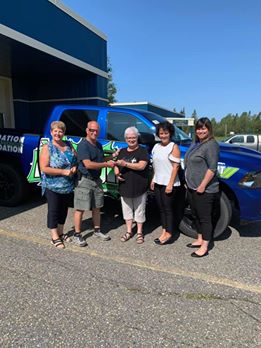 Winners of 2019 draw

  	$250.00  - Normand Labonté
  	$250.00  - Lance Costante
  	$500.00  - Bernard Lavoie
   $1,500.00  - Manon Gagné
   $2,500.00  - Larry Loubert

DODGE RAM  2019 – Jacques Rouleau
Fondation de l’hôpital de Smooth Rock Falls Hospital Foundation 
Tirage 2020 Draw
We have filled the blanks? 
 Les gagnants ! 
 
Prize /prix 6    $250.00 		   Mona(Jacques) VanMarrem 
Prize / prix 5    250,00 $		   Thérèse Filion
Prize / prix 4    $500.00                Linda Cousineau
Prize / prix 3    1500,00 $		    JF Séguin
Prize /prix 2     $2500.00 		    Angèle, Nat et Léo Marchand
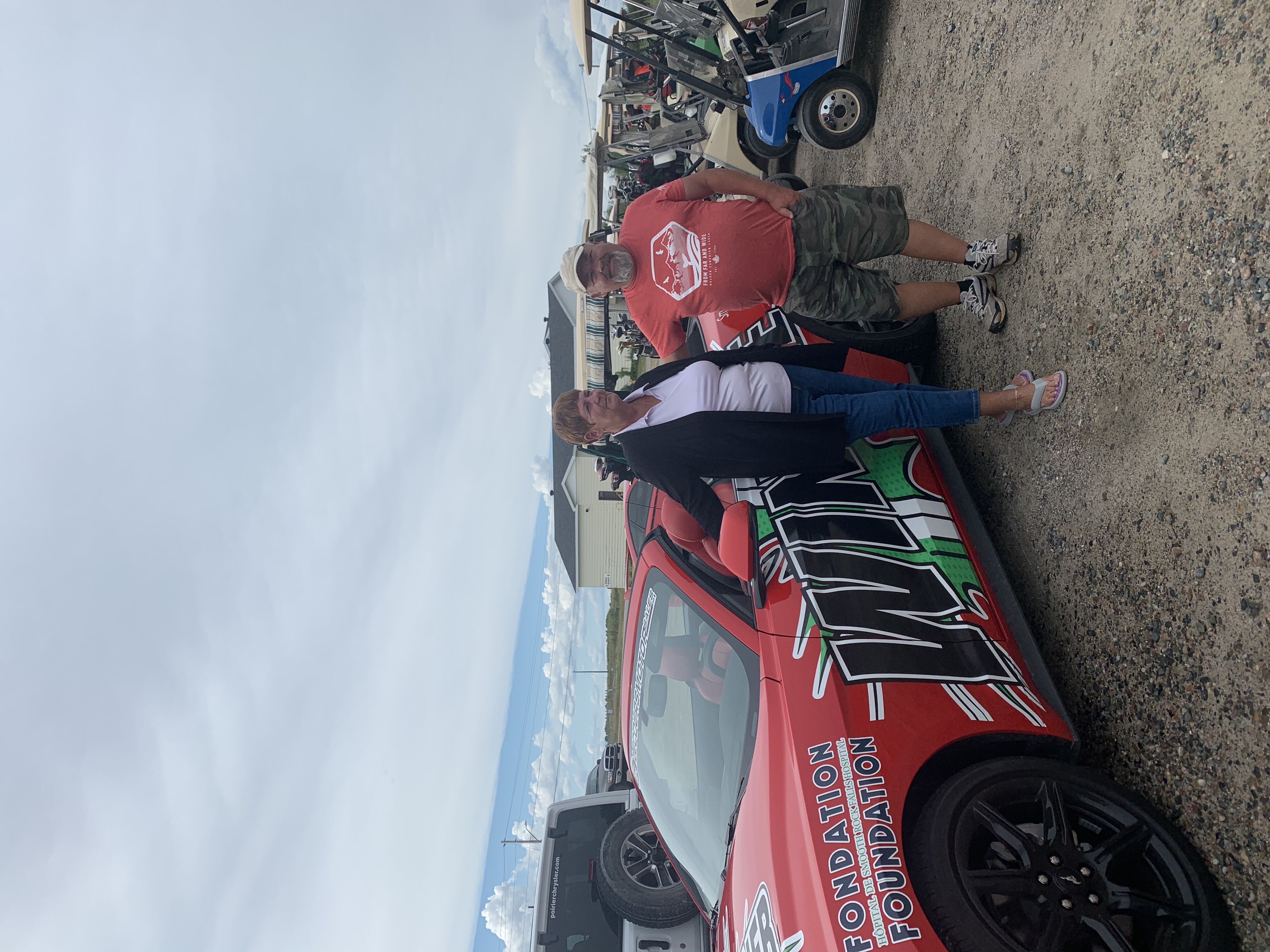 Grand  Prize /le grand prix #1 
      Mary and Yvon Lepage
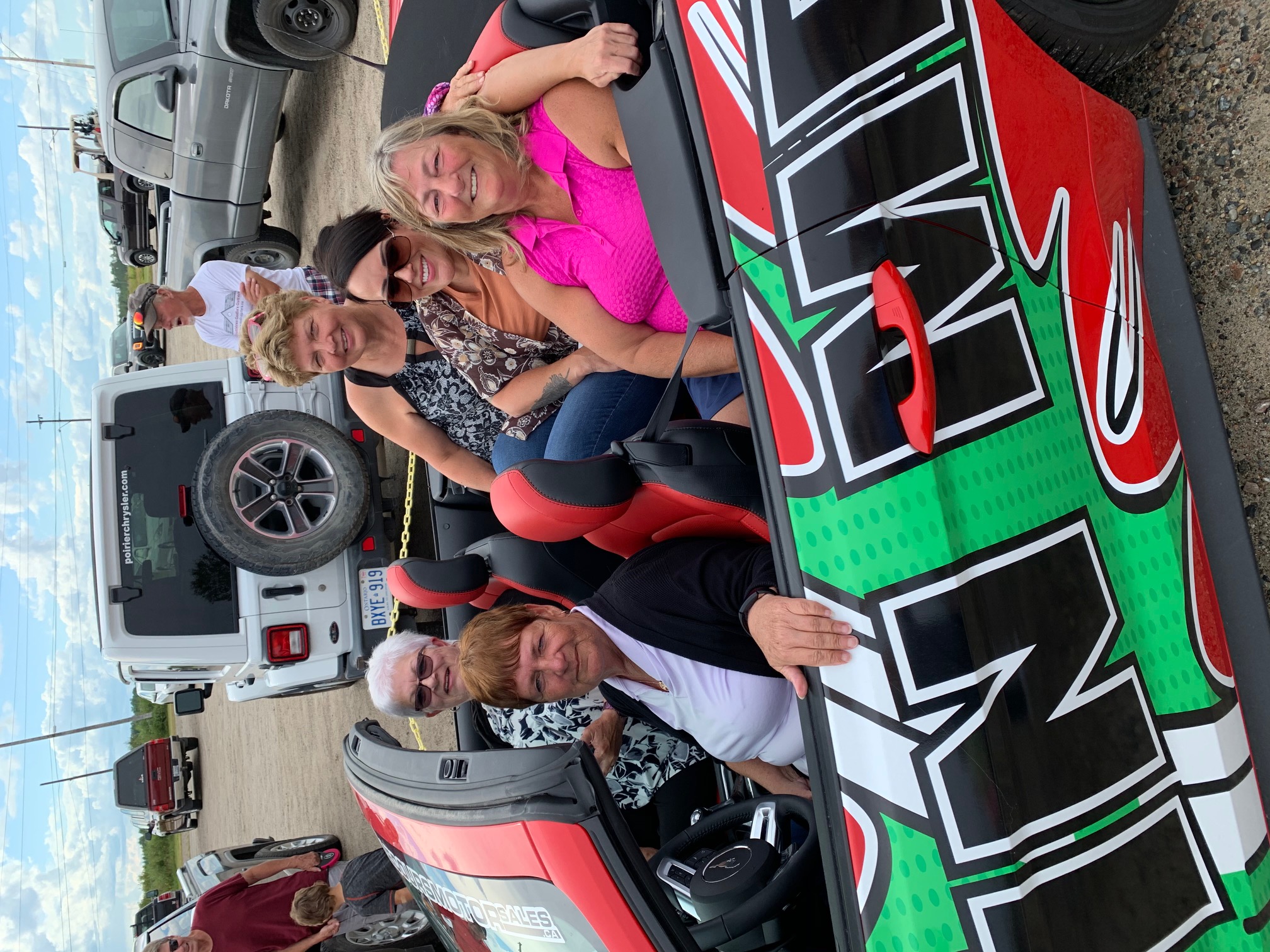 Members of the Foundation with the Mustang 2020 winner

Mary Lepage in driver’s seat !
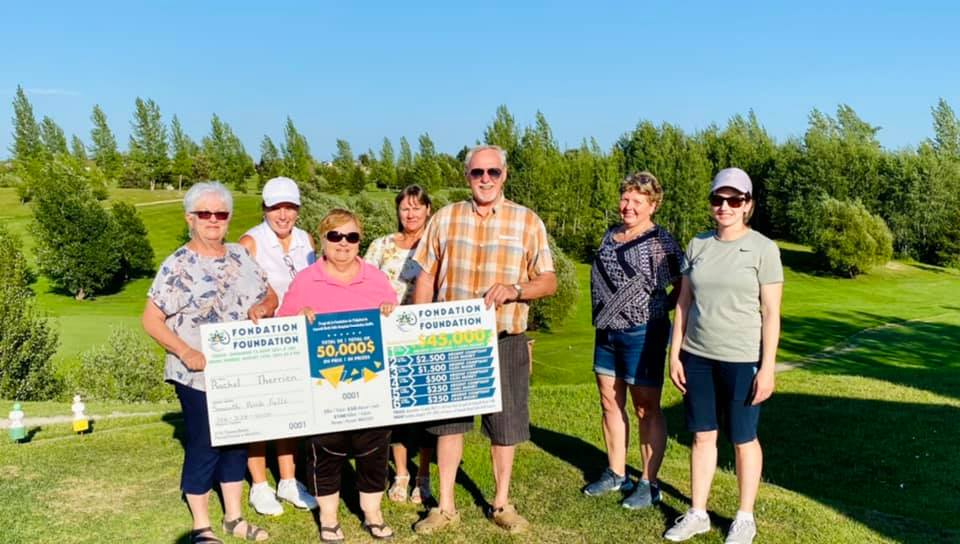 Members of the Foundation with the 2021 winner of $45,000 

Rachel Therrien with her husband Denis.
Fondation de l’hôpital de Smooth Rock Falls Hospital Foundation 
Tirage 2021 Draw
We have filled the blanks? 
 Les gagnants ! 
 
Prize /prix 6    $250.00 		   Clara Jacques
Prize / prix 5    250,00 $		   Joanne Blake
Prize / prix 4    $500.00		   André Filion
Prize / prix 3    1500,00 $		   Chantal Tessier    
Prize /prix 2     $2500.00 		   Monic Albert et Mona Klein
The winnier of the truck Neil Schell along with Tracy Gagnon who sold him the ticket, his partner Jennifer DeCaire, Marielle Cousineau president of the Foundation and Melonie Loubert CEO of the Smooth Rock Falls Hospital.  


Neil Schell, 2022 annual draw winner
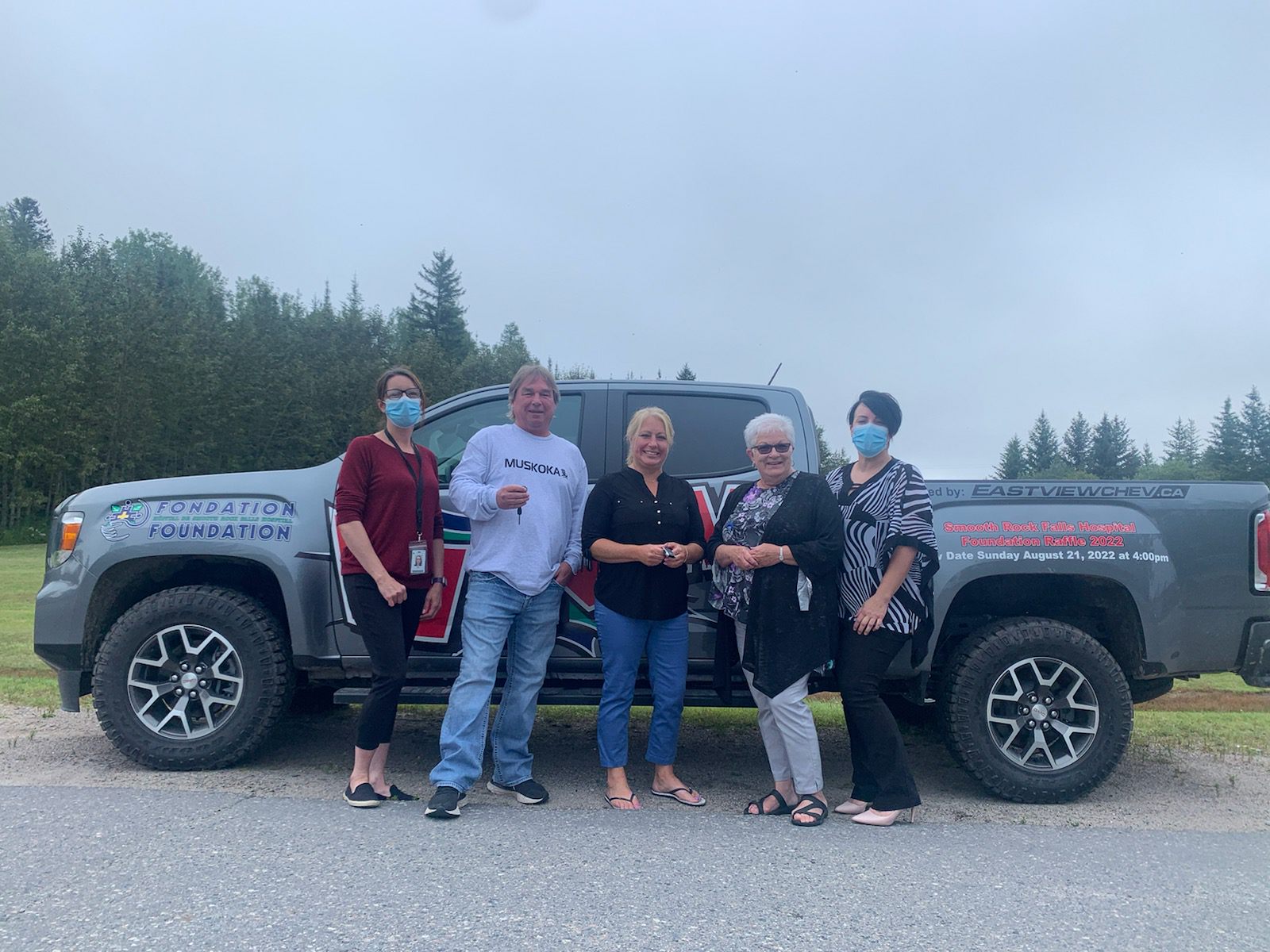 Fondation de l’hôpital de Smooth Rock Falls Hospital Foundation 
Tirage 2022 Draw
We have filled the blanks? 
 Les gagnants ! 
 
Prize /prix 6    $250.00 		       Vondelle Oreskovich
Prize / prix 5    250,00 $			Jean-Guy Lamothe
Prize / prix 4    $500.00		       Colleen Makillop
Prize / prix 3    1000,00 $			André et Éliane Bernier	    
Prize /prix 2     $2500.00 			Al Dubord
We supported the 2021 Christmas Campaign to raise funds to update the X-ray department

Robert Connor				Roger & Janis Plourde			Thérèse Desbiens
Francine Gagnon			Robert Béchard				René Gravel
Jean-Marie et Alayne Couture								Kyran Biglow
Anonymous					Jean-Yves Marquis			Andrew Smith
Eda Hildebrand				Alain Couture					Thérèse Bergeron
Hélène Poirier				June & Gilles Bernard			Georges Blais
Jean-Louis Lévesque		Jules Gendron					Line Thériault	
Patricia & Michel Dubord 									Roger Therrien
Réjeanne Grenier			Louise Blais						Roger Gallant
Marcel & Thérèse Caouette									Diane Bernier
Marie Bourgon				Lucette Lamothe				Francine Rioux
Léo Paul Gravel			Nicole Boivin					Robert Mainville Gilbert & Line Pelletier	Rollande Dubé					Edouard Gravel
Ernest & Marie Demers	Denis Sergerie
We supported the 2021 Christmas Campaign to raise funds to update the X-ray department

Thomas & Dianna Rennie		 Carole Brunet				Ron & Diane Browne
Gilles Daigle						 Lionel Perreault				Viviane Gravel
Lorraine & Jacqueline Marcoux								Kathy Taylor
Jeannette & Carmelle Brûlé	 Claude et Francine Lévesque
Ethel Léonard					 Benoit Lepage				Line & Richard Mercier
Paulin & Roberte Hébert			 Marc & Myriam Gagnon
Marc & Chantal Albert			 Joanne Bennett				Yolande Thomas
Albert Flooring & Remodeling	 Fern Gredger				Julie Lavoie
Judith Lévis						 Marielle Cousineau			Judith Lévis
Hélène Lamothe					 Jean-Marc Bérubé			Dianne Riopel
Maurice & Jacqueline Guertin	 Eleanor Cousineau	
Smooth Rock Falls Pharmacy  	 John Mc Neish & Francine Lagace
Ubald & Emilienne Mercier		 Philippe et Agathe Fortin	Yvon St-Pierre
Maurice Fraser Service Centre  Brigitte Couture				Gilles & Suzanne Brunet
We supported the 2021 Christmas Campaign to raise funds to update 
the X-ray department

Gilles & Audrey Loiselle			Ginette Chartrand			Lisette Boucher
Waleston Labonté				André Mainville				Clara & Emile Jacques
Héléne (Gervais) Gillissie		Chevaliers de Colomb		Diane & Robert Richer
Josette & Guy Rockburn		Pauline & Carol Labonté	Cécile Gagnon
Linda Cousineau					Gilbert Lacroix				Germain Petit
Roland & Denise Daoust		Louise Priebe-Gagnon		Manon Malenfant
Lina Arseneault					Darryl Demers				Jacqueline Dubord
Lise & Lawrence Simpson		Nicole & Agustin Landry	Léona Mattuissi
Suzanne & Guy Boivin
We supported the 2022 Christmas campaign to raise funds to buy new beds for the LongTerm Care Unit

LéoPaul Gravel			Nicole & Augustin Landry			Alain Couture
Line Thériault				Denise & Jean-Pierre Frénette		Kyran Biglow
Waleston Labonté		Normand & Diane Labonté			Manon Malefant
Ronald Lamothe			Susan & Claude Therrien 			Betsy & Robert Connor Janis & Roger Plourde	Myriam & Marc Gagnon			Micheline Hudson
Louise Blais				Rose Anna & Gérald Petit			Conrad Labonté
Lina & André Mercier	Ethel Léonard						Germain Petit
Faye & Paul Desbiens	Marie & Ernest Demers				Robert Mainville
Ann & Gilbert Lacroix	Patricia & Michel Dubord			Yvon St-Pierre
Irène Gravel				Pauline & Carol Labonté			Dave Marlow
Paul Guénette			Jeannine Bédard					Diane Bernier
Denis Sergerie			Lynne & Gilbert Pelletier				Mimi & Ubald Mercier
Jean-Marc Huet			Jacqueline & Maurice Guertin		Jacqueline Marcoux
We supported the 2022 Christmas campaign to raise funds to buy new beds for the LongTerm Care Unit

Filles d’Isabelle, Cercle Ste Thérèse de l’enfant de Jésus	Rolande Dubé	
Thérèse Caouette 		Suzanne & Gilles Brunet	 			Jean-Yves Marquis
Ian Colaiezzi				Denise St-Pierre						Sheila & James Boucher
Yolande Thomas			Jean-Louis Lévesque				Bruno Goyette
Kathy Taylor				Francine & Claude Lévesque		Suzanne Ethier
Clément Racette		Robert Béchard						Denis Lasalle
Hélène Gillissie			Denise Jolie							Brigitte Couture
Marielle Cousineau		Angela & Christine Williams		Nicole Boivin
Diane Papineau			Linda Cousineau & Roger Marinier
Edouard Gravel			Thomas & Dianna Rennie			Eleanor Cousineau
Maurice Fraser Service Centre									Ginette Chartrand
Thérèse Bergeron		Lise & Larry Simpson					Arlette & Jules Lepage
Theresa Phillips			Richard Graine & Lina Béchard	Raymond Labonté
Albert Flooring & Remodeling									Jacqueline Dubord
Hélène & Jean-Guy Poirier		Jean-Yves & Nicole Leblanc
Dianne & Ron Browne
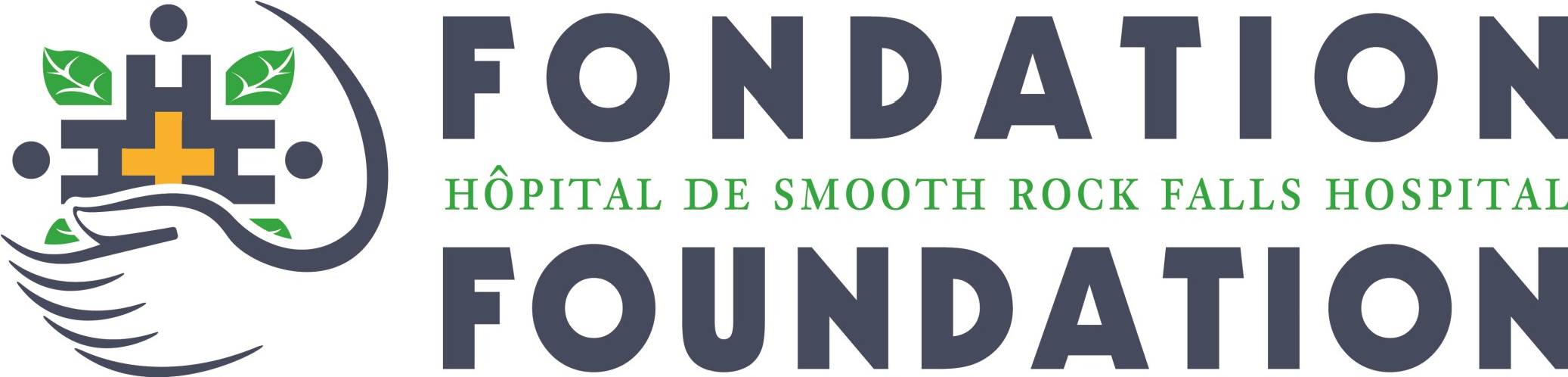 Get involved, become a volunteer !

The Smooth Rock Falls Hospital Foundation is looking for volunteers to fill positions on the Board of Directors!

To join the Council, please send a letter to the foundation indicating your interest. Everyone who sits on the board must be bilingual.

Volunteering for the foundation is doing something different for the betterment of your community.

To contact us: fondation@srfhosp.ca or 705-338-3323
The Foundation members thank everyone for their ongoing support.  Our success is caused by your generosity!




This site will be updated on a regular basis